LEI 14.133/2021 ETP e TR
Geraldo José Gomes
Administrador
LEI Nº 14.133/2021

Art. 86. O órgão ou entidade gerenciadora deverá, na fase preparatória do processo licitatório, para fins de registro de preços, realizar procedimento público de intenção de registro de preços para, nos termos de regulamento, possibilitar, pelo prazo mínimo de 8 (oito) dias úteis, a participação de outros órgãos ou entidades na respectiva ata e determinar a estimativa total de quantidades da contratação.
§ 1º O procedimento previsto no caput deste artigo será dispensável quando o órgão ou entidade gerenciadora for o único contratante.
§ 2º Se não participarem do procedimento previsto no caput deste artigo, os órgãos e entidades poderão aderir à ata de registro de preços na condição de não participantes, observados os seguintes requisitos:

I - apresentação de justificativa da vantagem da adesão, inclusive em situações de provável desabastecimento ou descontinuidade de serviço público;
II - demonstração de que os valores registrados estão compatíveis com os valores praticados pelo mercado na forma do art. 23 desta Lei 
III - prévias consulta e aceitação do órgão ou entidade gerenciadora e do fornecedor.
REGISTRO DE PREÇOS

NÃO PARTICIPANTE 
► justificativa e preços de mercado
► vedado aderir a ata de municípios (alterado)
► Limites:
Aquisições de no máximo 50% dos quantitativos de cada item por órgão ou entidade (exceto emergências da saúde)
Dobro dos quantitativos de cada item
Art. 84. .......
Parágrafo único. O contrato decorrente da ata de registro de preços terá sua vigência estabelecida em conformidade com as disposições nela contidas.
§ 3º A faculdade de aderir à ata de registro de preços na condição de não participante poderá ser exercida:   

I - por órgãos e entidades da Administração Pública federal, estadual, distrital e municipal, relativamente a ata de registro de preços de órgão ou entidade gerenciadora federal, estadual ou distrital; ou
 II - por órgãos e entidades da Administração Pública municipal, relativamente a ata de registro de preços de órgão ou entidade gerenciadora municipal, desde que o sistema de registro de preços tenha sido formalizado mediante licitação.
CARONA – REQUISITOS:
1) Justificativa da vantagem da adesão pelo órgão que pretende pegar carona
2) O órgão não participante precisa fazer a solicitação ao responsável pela ata para ver se ele concorda ou não com a adesão 
3) O fornecedor que tem os preços registrados na Ata precisa concordar com a adesão e ele poderá aceitar somente se com a adesão não houver prejuízo às obrigações presentes e futuras decorrentes da ata, assumidas com o órgão gerenciador e órgãos participantes 
4) O quantitativo solicitado pelo carona não pode ultrapassar 50% dos quantitativos dos itens do instrumento convocatório e registrados na ata de registro de preços
5) O quantitativo decorrente das adesões à ata de registro de preços não poderá exceder, na totalidade, ao dobro do quantitativo de cada item registrado na ata de registro de preços para o órgão gerenciador e para os órgãos participantes.
Decreto 7.892/13
DADOS PUBLICADOS NO PNCP
PLANO ANUAL DE CONTRATAÇÕES
PLANO DE CONTRATAÇÕES ANUAL

► OPCIONAL

► VANTAGENS DA SUA ELABORAÇÃO

Serve de subsídio para elaboração da Lei Orçamentária

Caracteriza uma antecipação do planejamento
PLANO ANUAL DE CONTRATAÇÕES
EXCEÇÕES:
► dispensas de licitação – artigo 75, incisos VI, VII e VIII da Lei 14.166/2021
► pequenas compras e serviços de pronto pagamento até R$ 12.545,11 (art. 95 § 2º)
► informações sigilosas
VIII - nos casos de emergência ou de calamidade pública, quando caracterizada urgência de atendimento de situação que possa ocasionar prejuízo ou comprometer a continuidade dos serviços públicos ou a segurança de pessoas, obras, serviços, equipamentos e outros bens, públicos ou particulares, e somente para aquisição dos bens necessários ao atendimento da situação emergencial ou calamitosa e para as parcelas de obras e serviços que possam ser concluídas no prazo máximo de 1 (um) ano, contado da data de ocorrência da emergência ou da calamidade, vedadas a prorrogação dos respectivos contratos e a recontratação de empresa já contratada com base no disposto neste inciso;  (Vide ADI 6890)
ALTERAÇÕES PCA
VII - a partir de documentos de formalização de demandas, os órgãos responsáveis pelo planejamento de cada ente federativo poderão, na forma de regulamento, elaborar plano de contratações anual, com o objetivo de racionalizar as contratações dos órgãos e entidades sob sua competência, garantir o alinhamento com o seu planejamento estratégico e subsidiar a elaboração das respectivas leis orçamentárias.
►demanda superveniente 
►demanda insuficiente
ESTUDO TÉCNICO PRELIMINAR
ARTIGO 6º
XX - estudo técnico preliminar: documento constitutivo da primeira etapa do planejamento de uma contratação que caracteriza o interesse público envolvido e a sua melhor solução e dá base ao anteprojeto, ao termo de referência ou ao projeto básico a serem elaborados caso se conclua pela viabilidade da contratação;
ESTUDO TÉCNICO PRELIMINAR
Art. 18. A fase preparatória do processo licitatório é caracterizada pelo planejamento e deve compatibilizar-se com o plano de contratações anual de que trata o inciso VIIdo caput do art.12 desta Lei, sempre que elaborado, e com as leis orçamentárias, bem como abordar todas as considerações técnicas, mercadológicas e de gestão que podem interferir na contratação, compreendidos:
I - a descrição da necessidade da contratação fundamentada em estudo técnico preliminar que caracterize o interesse público envolvido;
II - a definição do objeto para o atendimento da necessidade, por meio de termo de referência, anteprojeto, projeto básico ou projeto executivo, conforme o caso;
III - a definição das condições de execução e pagamento, das garantias exigidas e ofertadas e das condições de recebimento;
IV - o orçamento estimado, com as composições dos preços utilizados para sua formação;
V - a elaboração do edital de licitação;
VI - a elaboração de minuta de contrato, quando necessária, que constará obrigatoriamente como anexo do edital de licitação;
ESTUDO TÉCNICO PRELIMINAR
VII - o regime de fornecimento de bens, de prestação de serviços ou de execução de obras e serviços de engenharia, observados os potenciais de economia de escala;
VIII - a modalidade de licitação, o critério de julgamento, o modo de disputa e a adequação e eficiência da forma de combinação desses parâmetros, para os fins de seleção da proposta apta a gerar o resultado de contratação mais vantajoso para a Administração Pública, considerado todo o ciclo de vida do objeto;
IX - a motivação circunstanciada das condições do edital, tais como justificativa de exigências de qualificação técnica, mediante indicação das parcelas de maior relevância técnica ou valor significativo do objeto, e de qualificação econômico-financeira, justificativa dos critérios de pontuação e julgamento das propostas técnicas, nas licitações com julgamento por melhor técnica ou técnica e preço, e justificativa das regras pertinentes à participação de empresas em consórcio;
X - a análise dos riscos que possam comprometer o sucesso da licitação e a boa execução contratual;
XI - a motivação sobre o momento da divulgação do orçamento da licitação, observado o art. 24 deste Lei.
PREJULGADO Nº 2446 – TCE - SC
...11. No estudo técnico preliminar – ETP – é identificado o problema a ser resolvido, são descritas as necessidades da contratação e apresentadas as soluções disponíveis no mercado, visando à tomada de decisão da autoridade competente acerca da melhor solução para atender ao interesse público, consideradas as questões técnicas, mercadológicas e de gestão;
ESTUDO TÉCNICO PRELIMINAR
ARTIGO 18 
§ 1º O estudo técnico preliminar a que se refere o inciso I do caput deste artigo deverá evidenciar o problema a ser resolvido e a sua melhor solução, de modo a permitir a avaliação da viabilidade técnica e econômica da contratação, e conterá os seguintes elementos:
REQUISITOS ESTUDO TÉCNICO PRELIMINAR
Formalização da Demanda
A FORMULA DO SUCESSO NAS CONTRATAÇÕES
MQMR
► os motivos determinantes da contratação
► a quantidade necessária para satisfazer a necessidade
► o momento em que o objeto será necessário e
► quem devem ser os responsáveis pelo planejamento e pela fiscalização da contratação da execução do objeto
IN Nº 05/2017, artigo 21
Artigo 18

§ 3º Em se tratando de estudo técnico preliminar para contratação de obras e serviços comuns de engenharia, se demonstrada a inexistência de prejuízo para a aferição dos padrões de desempenho e qualidade almejados, a especificação do objeto poderá ser realizada apenas em termo de referência ou em projeto básico, dispensada a elaboração de projetos.
ACORDÃO DO TCU Nº 2.595/2021

9.1.2. a exigência de comprovante de qualificação técnica contendo quantitativos superiores a 50% do previsto para a execução, sem motivação específica, constitui restrição indevida à competitividade, estando em contrariedade com a jurisprudência do TCU, a exemplo dos Acórdãos 2.781/2017, 637/2017, 872/2016, 1.931/2016, todos do Plenário;
TJ-SP Remessa Necessária Civil nº 1000627-47.2023.8.26.0077

A exigência de comprovação de propriedade do veículo destinado a realização do serviço de transporte escolar impõe restrição indevida à ampla concorrência da licitação.
DIVIDIR OU NÃO O OBJETO
COMO AVALIAR A PERTINÊNCIA DE CONTRATAR POR 5 ANOS UMA AQUISIÇÃO PERMANENTE DE MATERIAL DE CONSUMO?
LEI 14.133/2021
serviços e fornecimentos contínuos: serviços contratados e compras realizadas pela Administração Pública para a manutenção da atividade administrativa, decorrentes de necessidades permanentes ou prolongadas;
LEI 14.133/2021
Art. 106. A Administração poderá celebrar contratos com prazo de até 5 (cinco) anos, nas hipóteses de serviços e fornecimentos contínuos, observadas as seguintes diretrizes:
Fornecimentos contínuos
COMBUSTÍVEL
MERENDA ESCOLAR
MATERIAL PEDAGÓGICO
MATERIAL DE LIMPEZA
MEDICAMENTOS
DIRECIONAMENTO
EXEMPLOS
COLORADO OESTE – RO

Consta no voto do relator, desembargador Hiram Marques, que o empresário, juntamente com a sua representante, Fernanda, para afastar o seu concorrente de permanecer dando lances vantajosos para o Município, propôs a divisão de lotes com os seguintes dizeres: “Licitante concorrente, estamos em 2 concorrentes. Vamos fazer acordo, você fica com todas as peças e ficamos com a mão de obra. A aquisição das peças são superiores à mão de obra. Assim, nem um dos concorrentes tem de abaixar tanto, gerando prejuízos para ambos. Se concordar me envia OK no chat (do pregão) e paro de dar lances. Desde já agradeço”.
PROCESSO N.: @REP 21/00750407 UNIDADE GESTORA:
concessão de uso oneroso de espaços públicos para publicidade em vias urbanas e painel de transparência com exploração comercial de publicidade privada em vias e praças, da Prefeitura

4.1.1. Direcionamento do edital de Concorrência n. 01/2020 (Contrato de Concessão de Uso n. 70/2020), uma vez que estabeleceu especificações técnicas retiradas de catálogo de produtos comercializados pela empresa Dygi Comunicação Ltda. (Sinal Rota do Brasil), atual concessionária, em violação ao disposto no §5º do art. 7º da Lei (federal) n. 8.666/93.
4.1.2. Instalação de painéis digitais em decorrência do Contrato de Concessão de Uso n. 70/2020 com veiculação de publicidade comercial e institucional junto à sinalização semafórica, em violação ao art. 82 do Código de Trânsito Brasileiro.
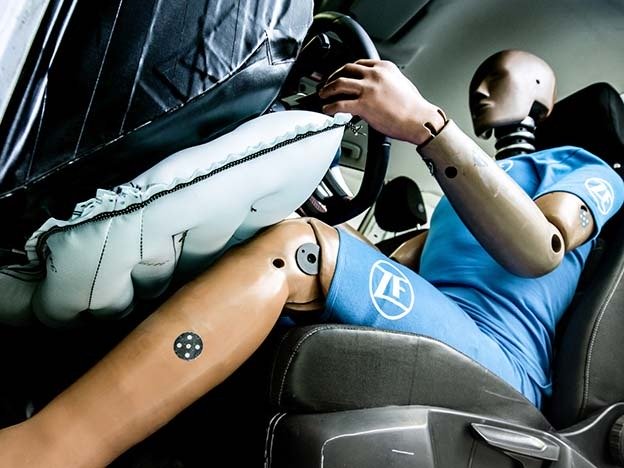 PROCESSO Nº @REC 19/00713460

cometimento de irregularidade que reside no direcionamento do resultado da licitação a um modelo de veículo exclusivo, tendo em vista uma das características exigidas no termo de referência do respectivo edital. Das características exigidas no termo de referência do edital constava a de que o veículo deveria ter 5 airbags, sendo um de joelho, de modo que, após pesquisa em sites de concessionárias, o Relator pode verificar que alguns veículos que concorrem com o Toyota Corolla (vencedor do certame), como o Honda Civic, Hyundai Elantra, Renault Fluence, Volkswagen Jetta, Nissan Sentra, Kia Cerato, Peugeot 408, Citroën C4 Lounge, Ford Focus Sedan e Mitsubishi Lancer, mesmo em suas versões mais completas, não cumpririam os requisitos do certame, pois não possuem o airbag de joelho.
2. que houve direcionamento da licitação, pois tal característica reduziu o espectro de marcas e modelos possíveis a um veículo. Tanto é assim que, como resultado dessas exigências, apenas uma empresa participou da licitação, com a apresentação de proposta de venda de veículo da marca Toyota, modelo Corolla XEI Dinamic (fl. 101), que restou adjudicado pelo valor de R$ 94.000,00 (fl. 107 dos autos originários).
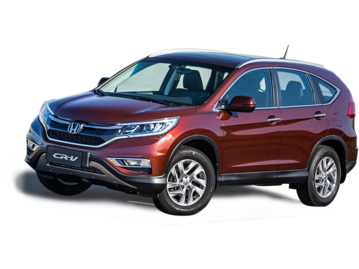 PROCESSO Nº @REP 17/00120007

Na fase interna da licitação, a Unidade recebeu as seguintes propostas de modelo de veículos: 1) New IX35 Top catalogo 9999P modelo 2016/2017 (fls. 129-130) 2) CR-V ELX 4x4 (fl. 131); e Tiguan TSI 150CV (fls. 132-135). Com base na proposta e no prospecto contendo as especificações técnicas do veículo Tiguan TSI 150 CV constante dos autos, a área técnica elaborou um quadro comparativo entre as especificações exigidas no Edital do PP 10/17 da Prefeitura de XXXXX e a proposta do veículo Tiguan TSI 150 CVs, onde resta demonstrado que o modelo não atende as especificações mínimas do termo do referência, pois não atende aos requisitos de motor (o mínimo é 1.8 e o veículo da Volks é 1.4 TSI), e também à tração, pois se exigiu tração 4x4 e esse veículo é tração 4x2.
Disso conclui-se que o modelo juntado na fase interna do processo pela Unidade com a finalidade de elaborar o termo de referência, assim como fixar o valor máximo previsto, não atendeu a dois requisitos exigidos no edital. O mesmo ocorre com o IX35 ano2016, cuja versão top tem tração dianteira, isto é, não é 4x4.
Assim, as especificações técnicas trazidas no instrumento convocatório conduziam a vitória da disputa em benefício de apenas um automóvel: veículo Honda CRV 2016/2016
termo de referência: documento necessário para a contratação de bens e serviços, que deve conter os seguintes parâmetros e elementos descritivos:
a) definição do objeto, incluídos sua natureza, os quantitativos, o prazo do contrato e, se for o caso, a possibilidade de sua prorrogação;
b) fundamentação da contratação, que consiste na referência aos estudos técnicos preliminares correspondentes ou, quando não for possível divulgar esses estudos, no extrato das partes que não contiverem informações sigilosas;
c) descrição da solução como um todo, considerado todo o ciclo de vida do objeto;
d) requisitos da contratação;
e) modelo de execução do objeto, que consiste na definição de como o contrato deverá produzir os resultados pretendidos desde o seu início até o seu encerramento;
f) modelo de gestão do contrato, que descreve como a execução do objeto será acompanhada e fiscalizada pelo órgão ou entidade;
g) critérios de medição e de pagamento;
h) forma e critérios de seleção do fornecedor;
i) estimativas do valor da contratação, acompanhadas dos preços unitários referenciais, das memórias de cálculo e dos documentos que lhe dão suporte, com os parâmetros utilizados para a obtenção dos preços e para os respectivos cálculos, que devem constar de documento separado e classificado;
j) adequação orçamentária;
REQUISITOS 	TERMO DE REFERÊNCIA - TR
DISPENSA DO TR
► adesão a ata de registro de preços
► prorrogações contratuais
ATENÇÃO o ETP não é dispensado
SOLUÇÃO MAIS ADEQUADA
Contratação de transporte para fiscais ambientais em locais de grande extensão territorial e de difícil acesso via terrestre
► AVIÃO

► BARCO
EXEMPLOS
SOLUÇÃO MAIS ADEQUADA
OBJETO: 
Conserto de eixos de caminhões pertencentes a frota municipal.
► licitação?
► dispensa de licitação?
EXEMPLOS
PREÇOS INEXEQUIVEIS
Obras e serviços de engenharia 
► 75% do valor orçado pela administração  Art. 59, § 4º Lei 14.133/2021
Compras e serviços
► 50% do valor orçado pela Administração 
Nesta situação deverá ser dada oportunidade de defesa ao licitante  - IN SEGES nº 73/2022
SUMULA 247 -  TCU
É obrigatória a admissão da adjudicação por item e não por preço global, nos editais das licitações para contratação de obras, serviços, compras e alienações, cujo objeto seja divisível, desde que não haja prejuízo para o conjunto ou complexo ou perda de economia de escala, tendo em vista o objetivo de propiciar a ampla participação de licitantes que, embora não dispondo de capacidade para a execução, fornecimento ou aquisição da totalidade do objeto, possam fazê-lo com relação a itens ou unidades autônomas, devendo as exigências de habilitação adequar-se a essa divisibilidade
PREJULGADO Nº 2401 – TCE - SC
6. É possível a formação de ata de registro de preços para aquisição de peças destinadas à manutenção da frota de veículos, utilizando-se tabelas de preços da montadora ou de outros sistemas, a exemplo da AUDATEX, CILIA, ORION ou outra similar. 
7. Para reduzir o risco de eventual sobrepreço, recomenda-se prever no edital um desconto inicial mínimo sobre as tabelas; adotando-se tal medida quando se constatar assimetria entre os preços previstos nas tabelas e os preços de mercado praticados no tempo e local da contratação, obtidos mediante prévia pesquisa.
PREJULGADO Nº 2401
12. As contratações diretas realizadas para a manutenção de veículos automotores, incluindo o fornecimento de peças, cujos valores individualmente considerados não ultrapassarem o limite previsto no § 7º do art. 75 da Lei de Licitações, não serão considerados para fins de somatório das despesas anualmente despendidas pela Unidade Gestora, conforme previsto nos incisos I e II do art. 75 da Lei n. 14.133/2021, sendo irregular o fracionamento da despesa (parcelamento da execução dos serviços ou fornecimentos de peças) para fins de enquadramento nas hipóteses do § 1º, I e II, e do § 7º do art. 75 da Lei n. 14.133/2021.
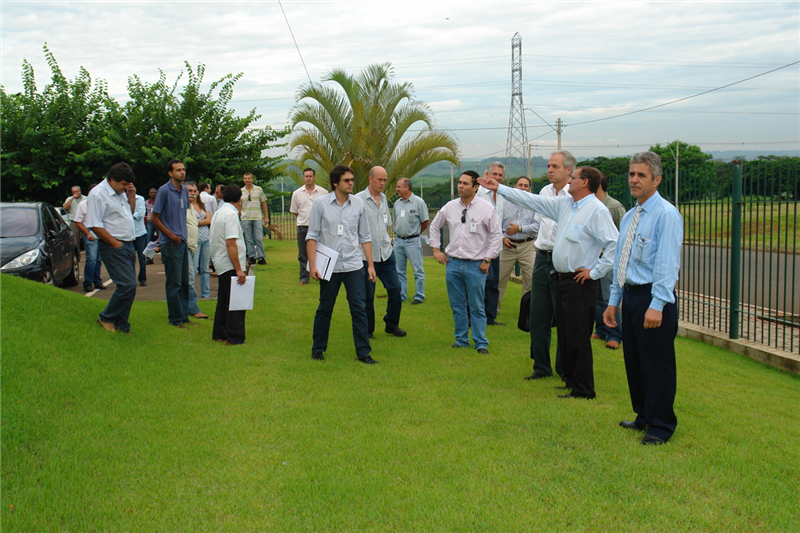 REQUISITOS PARA FINS DE EXIGÊNCIA DE VISITA TÉCNICA
ARTIGO 62 – Lei 14.133/2021

 § 2º Quando a avaliação prévia do local de execução for imprescindível para o conhecimento pleno das condições e peculiaridades do objeto a ser contratado, o edital de licitação poderá prever, sob pena de inabilitação, a necessidade de o licitante atestar que conhece o local e as condições de realização da obra ou serviço, assegurado a ele o direito de realização de vistoria prévia.
EXIGÊNCIA DE VISITA TÉCNICA
§ 3º Para os fins previstos no § 2º deste artigo, o edital de licitação sempre deverá prever a possibilidade de substituição da vistoria por declaração formal assinada pelo responsável técnico do licitante acerca do conhecimento pleno das condições e peculiaridades da contratação.

§ 4º Para os fins previstos no § 2º deste artigo, se os licitantes optarem por realizar vistoria prévia, a Administração deverá disponibilizar data e horário diferentes para os eventuais interessados.
Princípios da licitação
legalidade
 impessoalidade                                                        
 moralidade
Publicidade
eficiência
probidade administrativa
 igualdade
 ►planejamento                                                   
 transparência
eficácia
► segregação de funções
  ►motivação
vinculação ao edital,
  julgamento objetivo,
  ►segurança jurídica
  ►razoabilidade
 ►competitividade
 ►proporcionalidade 
 ►celeridade
Interesse público
  economicidade
  desenvolvimento  nacional sustentável.
CONSTITUIÇÃO FEDERAL
 
Artigo 5º

LXXVIII - a todos, no âmbito judicial e administrativo, são assegurados a razoável duração do processo e os meios que garantam a celeridade de sua tramitação.
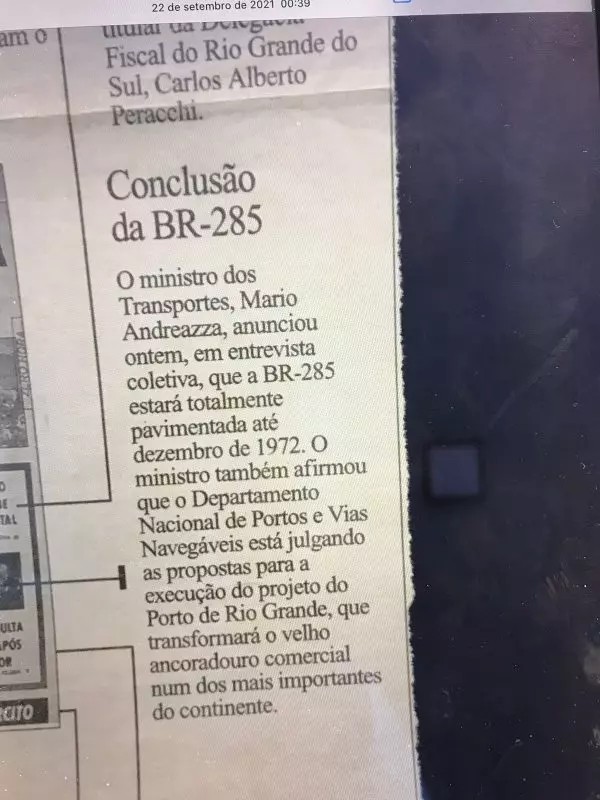 LEI Nº 9784/99

Art. 2o A Administração Pública obedecerá, dentre outros, aos princípios da legalidade, finalidade, motivação, razoabilidade, proporcionalidade, moralidade, ampla defesa, contraditório, segurança jurídica, interesse público e eficiência.
COMO AVALIAR SE UMA ACUMULAÇÃO DE FUNÇÕES NÃO ESTÁ DESCUMPRINDO O PRINCÍPIO DA SEGREGAÇÃO DE FUNÇÕES?
ARTIGO 7º § 1º A autoridade referida no caput deste artigo deverá observar o princípio da segregação de funções, vedada a designação do mesmo agente público para atuação simultânea em funções mais suscetíveis a riscos, de modo a reduzir a possibilidade de ocultação de erros e de ocorrência de fraudes na respectiva contratação.
TCU 686/2011
PREJULGADO Nº 2440
11. Não fere o princípio da segregação de funções previsto nos arts. 5º e 7º, § 1º, da Lei n. 14.133/2021, a designação de um mesmo agente público para as funções de agente de contratação e pregoeiro. Permite-se também que essas funções sejam atribuídas a agentes públicos específicos, observados em ambos os casos a regra geral do art. 8º, caput, da Lei n. 14.133/2021. 
12. É vedada a designação simultânea de controlador interno ou de contador para a função de agente de contratação ou pregoeiro, bem como para qualquer outra função considerada essencial à execução da Nova Lei de Licitações, por ofensa ao princípio da segregação de funções previsto nos arts. 5º e 7º, § 1º, bem como ao controle das contratações disposto no art. 169, todos da Lei n. 14.133/2021.
NA AUSÊNCIA DO AGENTE DE CONTRATAÇÃO QUEM PODERÁ CONDUZIR UM CERTAME LICITATÓRIO?
Servidores nas licitações
Lei 8666/93
Lei 14.133/21
Comissão de licitações
Presidente da Comissão
Pregoeiro
Comissão de Contratação
Agente de Contratação
Equipe de apoio
Pregoeiro
AGENTE DE CONTRATAÇÃO: pessoa designada pela autoridade competente, entre servidores efetivos ou empregados públicos dos quadros permanentes da Administração Pública, para tomar decisões, acompanhar o trâmite da licitação, dar impulso ao procedimento licitatório e executar quaisquer outras atividades necessárias ao bom andamento do certame até a homologação.
  
Artigo 7º § 3º As regras relativas à atuação do agente de contratação e da equipe de apoio, ao funcionamento da comissão de contratação e à atuação de fiscais e gestores de contratos de que trata esta Lei serão estabelecidas em regulamento, e deverá ser prevista a possibilidade de eles contarem com o apoio dos órgãos de assessoramento jurídico e de controle interno para o desempenho das funções essenciais à execução do disposto nesta Lei.

EQUIPE DE APOIO

PREGOIEIRO
COMISSÃO DE CONTRATAÇÃO: conjunto de agentes públicos indicados pela Administração, em caráter permanente ou especial, com a função de receber, examinar e julgar documentos relativos às licitações e aos procedimentos auxiliares;

 II - tenham atribuições relacionadas a licitações e contratos ou possuam formação compatível ou qualificação atestada por certificação profissional emitida por escola de governo criada e mantida pelo Poder Público; e 

III – não sejam cônjuges ou companheiros ou tenham vínculos de parentesco, colateral ou por afinidade, até o terceiro grau, ou de natureza técnica, comercial, econômica, financeira, trabalhista e civil com licitantes ou contratados habituais da Administração.
QUAL É A RESPONSABILIDADE DE CADA AGENTE PÚBLICO ENVOLVIDO NO CERTAME LICITATÓRIO?
FLUXOGRAMA dos PROCESSOS LICITATÓRIOS
FLUXOGRAMA dos PROCESSOS LICITATÓRIOS
FLUXOGRAMA dos PROCESSOS LICITATÓRIOS
FLUXOGRAMA dos PROCESSOS LICITATÓRIOS
COM A NOVA REDAÇÃO QUANTO AOS IMPEDIMENTOS PARA CONTRATAR COM O MUNICÍPIO, PREVISTOS NA LEI Nº 14.133/2021, COMO INTERPRETAR OS DISPOSITIVOS DA LOM SOBRE O TEMA?
LEI 14.133/2021
Art. 14. Não poderão disputar licitação ou participar da execução de contrato, direta ou indiretamente:
► aquele que mantiver vínculo de natureza técnica, comercial, econômica, financeira, trabalhista ou civil, ou seja cônjuge, companheiro ou parente em linha reta, colateral ou por afinidade, até o terceiro grau, de dirigente do órgão ou entidade contratante ou agente público que desempenhe função na licitação ou que atue na fiscalização ou na gestão do contrato, devendo esta proibição constar expressamente no edital de licitação;
RE STF Nº 910552 - MG
COMO UTILIZAR O “CICLO DE VIDA DO OBJETO”, PERMITIDO AGORA PELA LEI 14.133/2021 PARA DEFINIR A PROPOSTA MAIS VANTAJOSA PARA A ADMINISTRAÇÃO?
LEI 14.133/2021
Art. 11. O processo licitatório tem por objetivos: 
I – assegurar a seleção da proposta apta a gerar o resultado de contratação mais vantajoso para a Administração Pública, inclusive no que se refere ao ciclo de vida do objeto;
Art. 34. O julgamento por menor preço ou maior desconto e, quando couber, por técnica e preço considerará o menor dispêndio para a Administração, atendidos os parâmetros mínimos de qualidade definidos no edital de licitação.

§ 1º Os custos indiretos, relacionados com as despesas de manutenção, utilização, reposição, depreciação e impacto ambiental do objeto licitado, entre outros fatores vinculados ao seu ciclo de vida, poderão ser considerados para a definição do menor dispêndio, sempre que objetivamente mensuráveis, conforme disposto em regulamento.
LEI 14.133/2021 
ARTIGO 18 -  A fase preparatória do processo licitatório é caracterizada pelo planejamento e deve compatibilizar-se com o plano de contratações anual de que trata o inciso VII do caput do art. 12 desta Lei, sempre que elaborado, e com as leis orçamentárias, bem como abordar todas as considerações técnicas, mercadológicas e de gestão que podem interferir na contratação, compreendidos:

VIII - a modalidade de licitação, o critério de julgamento, o modo de disputa e a adequação e eficiência da forma de combinação desses parâmetros, para os fins de seleção da proposta apta a gerar o resultado de contratação mais vantajoso para a Administração Pública, considerado todo o ciclo de vida do objeto;
LEI 14.133/2021
Art. 28. São modalidades de licitação: 
I – pregão; 
II – concorrência; 
III – concurso; 
IV – leilão; 
V – diálogo competitivo.
NA ALIENAÇÃO DE BENS INSERVÍVEIS, AS PLATAFORMAS PODEM SER UTILIZADAS PARA SUBSTITUIR O LEILOEIRO?
Resposta:  NÃO
LEILÃO

►modalidade pregão para escolher o leiloeiro

►critério de julgamento de maior desconto para as comissões a serem cobradas, utilizados como parâmetro máximo os percentuais definidos na lei que regula a referida profissão e observados os valores dos bens a serem leiloados.

DECRETO Nº 21.981 DE 19 DE OUTUBRO DE 1932.
PLATAFORMAS PARA LEILÃOpodem ser utilizadas?Sim, mas não substituem o leiloeiro
COMO UTILIZAR O CRITÉRIO DE JULGAMENTO MAIOR RETORNO ECONÔMICO?
LEI 14.133/2021
Art. 33. O julgamento das propostas será realizado de acordo com os seguintes critérios: 
I – menor preço;
 
II – maior desconto; ►O julgamento por maior desconto terá como referência o preço global fixado no edital de licitação, e o desconto será estendido aos eventuais termos aditivos. 

III – melhor técnica ou conteúdo artístico; 

IV – técnica e preço; ► máximo 70%  para a proposta técnica

V – maior lance, no caso de leilão; 

VI – maior retorno econômico.► percentual sobre a economia que se estima gerar durante determinado período, expressa em unidade monetária.
MAIOR RETORNO ECONÔMICO

► contratos eficiência ou de risco

► prazo para avaliar o ganho da administração pública

► proposta em valores e percentual que a proponente pretende sobre a economia gerada.
Valor mensal da tarifa de energia elétrica = R$ 500.000,00
QUAL O LIMITE PARA DISPENSAR A DOCUMENTAÇÃO DE HABILITAÇÃO NAS CONTRATAÇÕES REALIZADAS?
ALTERAÇÕES LEGAIS
Artigo 70 – Documentação dispensada:

III – dispensada total ou parcialmente nas contratações para entrega imediata e nas contratações em valores inferiores a 1/4 (um quarto) do limite para dispensa de licitação para compras em geral...   15.681,39
ATESTADOS
Artigo 67 – 


§ 1º A exigência de atestados restringir-se-á às parcelas de maior relevância ou valor significativo do objeto da licitação, assim consideradas aquelas que tenham valor individual igual ou superior a 4% (quatro por cento) do valor total estimado da contratação.
O INSTRUMENTO CONTRATUAL PODERÁ SER DISPENSADO EM QUE SITUAÇÕES?
ALTERAÇÕES LEGAIS
Artigo 95 
§ 2º É nulo e de nenhum efeito o contrato verbal com a Administração, salvo o de pequenas compras de pronto pagamento, assim entendidas aquelas de valor não superior a R$ 12.545,11 (doze mil quinhentos e quarenta e cinco reais e onze centavos).
Contrato verbal:

►possua agente capaz; 

►objeto lícito e possível,
 
►determinado ou determinável

► inexistência de direitos e deveres futuros para as partes
INEXIGIBILIDADE DE LICITAÇÃO
FORNECEDOR EXCLUSIVO
CONTRATAÇÃO DE PROFISSIONAL DO SETOR ARTISTICO
NOTÓRIA ESPECIALIZAÇÃO
CREDENCIAMENTO – nova ◄
AQUISIÇÃO OU LOCAÇÃO DE IMÓVEL – nova◄
COMO COMPROVAR A LEGALIDADE E A LEGITIMIDADE NA CONTRATAÇÃO DE SHOWS ARTISTICOS?
SETOR ARTISTICO

II – contratação de profissional do setor artístico, diretamente ou por meio de empresário exclusivo, desde que consagrado pela crítica especializada ou pela opinião pública; 
 
§ 2º Para fins do disposto no inciso II do caput deste artigo, considera-se empresário exclusivo a pessoa física ou jurídica que possua contrato, declaração, carta ou outro documento que ateste a exclusividade permanente e contínua de representação, no País ou em Estado específico, do profissional do setor artístico, afastada a possibilidade de contratação direta por inexigibilidade por meio de empresário com representação restrita a evento ou local específico.
PORTAL NACIONAL DE CONTRATAÇÕES PÚBLICAS

§ 2º A divulgação de que trata o caput deste artigo, quando referente à contratação de profissional do setor artístico por inexigibilidade, deverá identificar
► os custos do cachê do artista, dos músicos ou da banda, quando houver: 
► do transporte,
► da hospedagem, 
► da infraestrutura,
► da logística do evento e 
► das demais despesas específicas.
No Acórdão nº 2.458/2021 –  do TCU
COMO CONTRATAR SHOWS ARTISTICOS

► ATENDER O DISPOSTO NO ARTIGO 74 DA LEI 14.133/2022

► COMPROVAR QUE O VALOR É DE MERCADO

► DEMONSTRAR O BENEFICIO DO EVENTO PARA O MUNICÍPIO

►  DEMONSTRAR QUE OS RECURSOS NÃO SÃO DESTINADOS PARA OUTRAS ÁREAS COMO SAÚDE E EDUCAÇÃO, POR EXEMPLO
EM QUE TIPOS DE SERVIÇOS PODERÁ SER VERIFICADA A NOTÓRIA ESPECIALIZAÇÃO PARA EFEITOS DE INEXIGIBILIDADE DE LICITAÇÃO?
NOTÓRIA ESPECIALIZAÇÃO
► avaliação do conceito  da empresa física ou jurídica que o seu trabalho é essencial e adequado a plena satisfação do objeto

Como comprovar?

► através de: estudos, experiência, publicações, organização, aparelhamento e equipe técnica.
► vedada a subcontratação 

► contratar por Dispensa de Licitação, profissionais para compor comissão de avaliação – artigo 75, XIII
ARTIGO 74
Contratação dos seguintes serviços técnicos especializados de natureza predominantemente intelectual com profissionais ou empresas de notória especialização, vedada a inexigibilidade para serviços de publicidade e divulgação:
a) estudos técnicos, planejamentos, projetos básicos ou projetos executivos;
b) pareceres, perícias e avaliações em geral;
c) assessorias ou consultorias técnicas e auditorias financeiras ou tributárias;
d) fiscalização, supervisão ou gerenciamento de obras ou serviços;
e) patrocínio ou defesa de causas judiciais ou administrativas;
f) treinamento e aperfeiçoamento de pessoal;
g) restauração de obras de arte e de bens de valor histórico;
h) controles de qualidade e tecnológico, análises, testes e ensaios de campo e laboratoriais, instrumentação e monitoramento de parâmetros específicos de obras e do meio ambiente e demais serviços de engenharia que se enquadrem no disposto neste inciso;
QUAIS SÃO OS CRITÉRIOS PARA DEMONSTRAR QUE NÃO HOUVE O FRACIONAMENTO DE DESPESAS SUJEITAS AO PROCESSO LICITATÓRIO ?
DISPENSA DE LICITAÇÃO

► MENOS 100 MIL – obras, serviços de engenharia e manutenção de veículos automotores.




► MENOS 50 MIL – outros serviços e compras
DISPENSA PELO VALOR
►SOMATÓRIO DO EXERCÍCIO FINANCEIRO
► SOMATÓRIO  DA DESPESA COM MESMA NATUREZA E RAMOS DE ATIVIDADE
► PRECEDIDAS DE AVISO DIVULGADO POR 3 DIAS
► PAGAS ATRAVÉS DE CARTÃO DE PAGAMENTO, COM DIVULGAÇÃO NO PNCP
ARTIGO 90
§ 2º Será facultado à Administração, quando o convocado não assinar o termo de contrato ou não aceitar ou retirar o instrumento equivalente no prazo e nas condições estabelecidos, convocar os licitantes remanescentes, na ordem de classificação, para a celebração do contrato nas condições propostas pelo licitante vencedor.
§ 4º Na hipótese de nenhum dos licitantes aceitar a contratação nos termos do § 2º, a Administração, observado o valor estimado e sua eventual atualização nos termos do edital, poderá: 
I – convocar os licitantes remanescentes para negociação, na ordem de classificação, visando à obtenção de preço melhor, mesmo que acima do preço do adjudicatário; 
II – adjudicar e celebrar o contrato nas condições ofertadas pelos licitantes remanescentes, atendida a ordem classificatória, restando frustrada a negociação de melhor condição,
QUAIS SÃO AS NOVAS EXIGÊNCIAS PARA ELABORAR O PROCESSO DE CONTRATAÇÃO DIRETA?
LEI 14.133/2021

Art. 72. O processo de contratação direta, que compreende os casos de inexigibilidade e de dispensa de licitação, deve ser instruído com os seguintes documentos: 
I – documento de formalização de demanda, estudo técnico preliminar, análise de riscos, termo de referência e, se for o caso, projeto básico ou projeto executivo; 
II – estimativa de despesa, que deverá ser calculada na forma estabelecida no art. 23; 
III – parecer jurídico e pareceres técnicos, se for o caso, demonstrando o atendimento aos requisitos exigidos; 
IV – demonstração da compatibilidade da previsão de recursos orçamentários com o compromisso a ser assumido; 
V – comprovação de que o contratado preenche os requisitos de habilitação e  qualificação mínima necessária; 
VI – razão de escolha do contratado; 
VII – justificativa de preço; 
VIII – autorização da autoridade máxima do órgão ou da entidade. 

Parágrafo único. O ato que autoriza a contratação direta ou o extrato decorrente do contrato deve ser divulgado e mantido à disposição do público em sítio eletrônico oficial.
COMO DEMONSTRAR O DOCUMENTO DE FORMALIZAÇÃO DE DEMANDA OBRIGATÓRIO PARA FORMALIZAR UMA CONTRATAÇÃO DIRETA POR DISPENSA DE LICITAÇÃO?
PROCESSO DE CONTRATAÇÃO DIRETA, 
I - documento de formalização de demanda e, se for o caso, estudo técnico preliminar, análise de riscos, termo de referência, projeto básico ou projeto executivo;

►Artigo 12 - VII - a partir de documentos de formalização de demandas, os órgãos responsáveis pelo planejamento de cada ente federativo poderão, na forma de regulamento, elaborar plano de contratações anual, com o objetivo de racionalizar as contratações dos órgãos e entidades sob sua competência, garantir o alinhamento com o seu planejamento estratégico e subsidiar a elaboração das respectivas leis orçamentárias.
PROCESSO DE CONTRATAÇÃO DIRETA


II - estimativa de despesa, que deverá ser calculada na forma estabelecida no art. 23 desta Lei;
►
VALOR ESTIMADO PARA AS CONTRATAÇÕES

► I - composição de custos unitários menores ou iguais à mediana do item correspondente no painel para consulta de preços ou no banco de preços em saúde disponíveis no Portal Nacional de Contratações Públicas (PNCP);

► II - contratações similares feitas pela Administração Pública, em execução ou concluídas no período de 1 (um) ano anterior à data da pesquisa de preços;

► III - utilização de dados de pesquisa publicada em mídia especializada, de tabela de referência formalmente aprovada pelo Poder Executivo federal e de sítios eletrônicos especializados ou de domínio amplo, desde que contenham a data e hora de acesso;
VALOR ESTIMADO PARA AS CONTRATAÇÕES

► IV - pesquisa direta com no mínimo 3 (três) fornecedores, mediante solicitação formal de cotação, desde que seja apresentada justificativa da escolha desses fornecedores e que não tenham sido obtidos os orçamentos com mais de 6 (seis) meses de antecedência da data de divulgação do edital;


► V - pesquisa na base nacional de notas fiscais eletrônicas, na forma de regulamento.
EXEMPLOS ACEITOS PELA UNIÃO: 
• Site especializado em pesquisa de preço de veículos:
 www.webmotors.com.br 
• Site especializado em pesquisa de preço de imóveis: www.wimoveis.com.br
 www.imovelweb.com.br

Site de domínio amplo: 
Exemplo:
 www.americanas.com.br
 www.submarino.com.br
VEDADOS PELA UNIÃO
• Sítios de leilão:
 www.superbid.net 
www.lancehoracerta.com 
www.sold.com.br 

• Intermediação de vendas: www.mercadolivre.com.br www.ebay.com www.olx.com.br
NA DEFINIÇÃO DO VALOR DE REFERENCIA DE UMA CONTRATAÇÃO POSSO UTILIZAR MENOS DE 3(três) ORÇAMENTOS?
Excepcionalmente, será admitida a determinação de preço estimado com base em menos de três preços, desde que devidamente justificada nos autos pelo gestor responsável e aprovada pela autoridade competente.
A comprovação poderá ser demonstrada através da solicitação de orçamentos para todos os possíveis fornecedores do objeto pretendido.
PARA DISPENSAS DE LICITAÇÃO AMPARADAS NOS INCISOS I e II DO ARTIGO 75, COMO OBTER O VALOR DE REFERÊNCIA?
QUAIS AS INFORMAÇÕES NECESSÁRIAS PARA FORMALIZAR A SOLICITAÇÃO DE ORÇAMENTOS?
A pesquisa de preços será materializada em documento que conterá, no mínimo:
I -  descrição do objeto a ser contratado;
II - identificação do(s) agente(s) responsável(is) pela pesquisa ou, se for o caso, da equipe de planejamento;
III - caracterização das fontes consultadas;
IV -  série de preços coletados;
V -  método estatístico aplicado para a definição do valor estimado;
V -justificativas para a metodologia utilizada, em especial para a desconsideração de valores inconsistentes, inexequíveis ou excessivamente elevados, se aplicável;
VII - memória de cálculo do valor estimado e documentos que lhe dão suporte; e
VIII - justificativa da escolha dos fornecedores, no caso da pesquisa direta.
NA CONTRATAÇÃO DIRETA, QUANDO É DISPENSADO O PARECER JURÍDICO?
DISPENSA DO PARECER JURÍDICO
► objetos para pronta entrega

► quando houver minuta de contrato padronizada
QUAL É O PRAZO PARA PUBLICAÇÃO DO PROCESSO DE DISPENSA DE LICITAÇÃO?
ARTIGO 72
Parágrafo único. O ato que autoriza a contratação direta ou o extrato decorrente do contrato deverá ser divulgado e mantido à disposição do público em sítio eletrônico oficial.

Art. 73. Na hipótese de contratação direta indevida ocorrida com dolo, fraude ou erro grosseiro, o contratado e o agente público responsável responderão solidariamente pelo dano causado ao erário, sem prejuízo de outras sanções legais cabíveis.
RESPONSABILIDADE DO AGENTE PÚBLICO

Decreto nº 9.830/2019

Art. 12.  O agente público somente poderá ser responsabilizado por suas decisões ou opiniões técnicas se agir ou se omitir com dolo, direto ou eventual, ou cometer erro grosseiro, no desempenho de suas funções.

§ 1º  Considera-se erro grosseiro aquele manifesto, evidente e inescusável praticado com culpa grave, caracterizado por ação ou omissão com elevado grau de negligência, imprudência ou imperícia.

§ 2º  Não será configurado dolo ou erro grosseiro do agente público se não restar comprovada, nos autos do processo de responsabilização, situação ou circunstância fática capaz de caracterizar o dolo ou o erro grosseiro.
Acórdão 2391/2018-TCU-Plenário,


"O erro grosseiro, por sua vez, é o que poderia ser percebido por pessoa com diligência abaixo do normal, ou seja, que seria evitado por pessoa com nível de atenção aquém do ordinário, consideradas as circunstâncias do negócio"
RESPONSABILIDADE DO AGENTE PÚBLICO
Decreto nº 9.830/2019
§ 3º  O mero nexo de causalidade entre a conduta e o resultado danoso não implica responsabilização, exceto se comprovado o dolo ou o erro grosseiro do agente público.

§ 4º  A complexidade da matéria e das atribuições exercidas pelo agente público serão consideradas em eventual responsabilização do agente público.

§ 5º  O montante do dano ao erário, ainda que expressivo, não poderá, por si só, ser elemento para caracterizar o erro grosseiro ou o dolo.
É permitido o pagamento antecipado do objeto?
► SOBREPREÇO E    SUPERFATURAMENTO

medição de quantidades superiores às efetivamente executadas ou fornecidas;

b) deficiência na execução de obras e de serviços de engenharia que resulte em diminuição da sua qualidade, vida útil ou segurança;

c) alterações no orçamento de obras e de serviços de engenharia que causem desequilíbrio econômico-financeiro do contrato em favor do contratado;

d) outras alterações de cláusulas financeiras que gerem recebimentos contratuais antecipados, distorção do cronograma físico-financeiro, prorrogação injustificada do prazo contratual com custos adicionais para a Administração ou reajuste irregular de preços;
Art. 145. Não será permitido pagamento antecipado, parcial ou total, relativo a parcelas contratuais vinculadas ao fornecimento de bens, à execução de obras ou à prestação de serviços. 

§ 1º Somente será permitida a antecipação de pagamento se propiciar sensível economia de recursos ou se representar condição indispensável para a obtenção do bem ou para a prestação do serviço, hipótese em que deverá ser previamente justificado no processo licitatório e expressamente previsto no edital de licitação ou instrumento formal de contratação direta.
PREJULGADO Nº 2370
1. O ordenamento jurídico não trata especificamente da aquisição pública por meio do comércio eletrônico tradicional, sendo, portanto, excepcionalidade. Primeiro, por ser meio de contratação direta, afastando-se, consequentemente, do dever de licitar; segundo, por inverter o procedimento para a realização do pagamento, normalmente executado após a devida liquidação.
 2. Nos excepcionalíssimos casos em que a Administração entender que a contratação por meio da internet se mostra a mais benéfica ao interesse público, deverá atentar para fazer constar no processo administrativo as exigências legais e jurisprudências, em especial o seguinte:
 2.1. Justificativa da dispensa de licitação;
 2.2. Estudo fundamentado sobre a necessidade e economicidade da antecipação do pagamento;
PREJULGADO Nº 2370
2.3. Cotação Eletrônica de Preços ou justificativa para sua dispensa (art. 75, §3º, da Lei n. 14.133/21);
 2.4. Justificativa de preço (art. 72, VII, da Lei n. 14.133/21);
 2.5. Comprovação de que o contratado preenche os requisitos de habilitação e qualificação mínima necessária (art. 72, V, da Lei n. 14.133/21);
 2.6. Exigência de garantias pelo contratado ou a justificativa de sua dispensa (art. 145, 2º, da Lei n. 14.133/21 (Processo n. @CON-20/00523735);
2.7. Em qualquer caso, o pagamento precedido da devida diligência para se determinar, de forma objetiva, a idoneidade e capacidade das empresas “beneficiadas” por essa antecipação, preferencialmente, realizado por comitê de gerenciamento de risco do órgão/entidade, respeitado o princípio da segregação das funções (art. 72, I, da Lei n. 14.133/21);
PREJULGADO Nº 2370
2.8. Pagamento efetuado, preferencialmente, por meio de cartão de pagamento, cujo extrato deverá ser divulgado e mantido à disposição do público no Portal Nacional de Contratações Públicas (PNCP) - art. 75, §4º, da Lei n. 14.133/21; 3. Por fim, é recomendado que tal procedimento excepcional se limite às hipóteses de contratação direta de pequenas compras de pronto pagamento, em situações nas quais o benefício advindo da sensível economia supere os riscos, segundo a prudente avaliação do gestor, amparada, se possível, em normativa do ente.
Principais alterações promovidas pela LC 147/14 nas contratações públicas
CF, 88
Art. 170. A ordem econômica, fundada na valorização do trabalho humano e na livre iniciativa, tem por fim assegurar a todos existência digna, conforme os ditames da justiça social, observados os seguintes princípios:
IX - tratamento favorecido para as empresas de pequeno porte constituídas sob as leis brasileiras e que tenham sua sede e administração no País. 
Art. 179. A União, os Estados, o Distrito Federal e os Municípios dispensarão às microempresas e às empresas de pequeno porte, assim definidas em lei, tratamento jurídico diferenciado, visando a incentivá-las pela simplificação de suas obrigações administrativas, tributárias, previdenciárias e creditícias, ou pela eliminação ou redução destas por meio de lei.
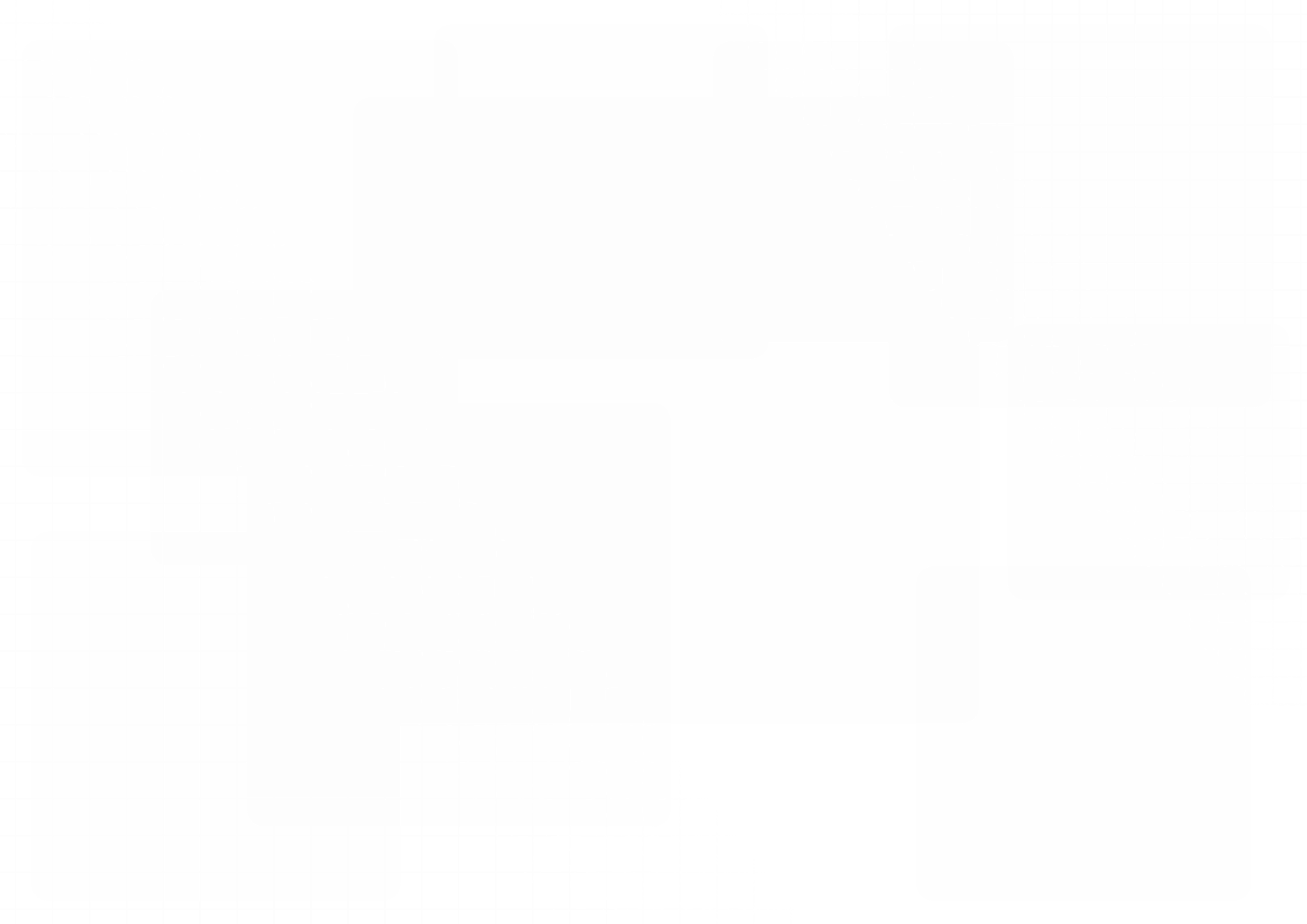 Participação exclusiva e cotas reservadas
Art. 48.  Para o cumprimento do disposto no art. 47 desta Lei Complementar, a administração pública: 
        I - deverá realizar processo licitatório destinado exclusivamente à participação de microempresas e empresas de pequeno porte nos itens de contratação cujo valor seja de até R$ 80.000,00 (oitenta mil reais)

►Se cada item ou lote for de valor igual ou inferior a R$ 80.000,00, será necessário destiná-lo à disputa exclusiva entre microempresas e empresas de pequeno porte, conforme estabelece o art. 48, I, da Lei Complementar nº 123/2006
►Serviços contínuos (até 60 meses): os primeiros doze meses dentro de R$ 80.000,00-licitação exclusiva
Participação exclusiva e cotas reservadas
Subcontratação
Art. 48. 
II - poderá, em relação aos processos licitatórios destinados à aquisição de obras e serviços, exigir dos licitantes a subcontratação de microempresa ou empresa de pequeno porte;        

-aumenta o risco na execução contratual
-subcontratação de acessório
-fiscalização do contratado e do subcontratado
-não se admite a subcontratação para aquisição de bens
Participação exclusiva e cotas reservadas
Cota de até 25%
Art. 48.  
III - deverá estabelecer, em certames para aquisição de bens de natureza divisível, cota de até 25% (vinte e cinco por cento) do objeto para a contratação de microempresas e empresas de pequeno porte.   

Contrato de fornecimento
Contrato que permite essa divisibilidade
Até 25%
Qual será contratado primeiro?
EXCEÇÕES:
Art. 49. Não se aplica o disposto nos arts. 47 e 48 desta Lei Complementar quando:
II - não houver um mínimo de 3 (três) fornecedores competitivos enquadrados como microempresas ou empresas de pequeno porte sediados local ou regionalmente e capazes de cumprir as exigências estabelecidas no instrumento convocatório;
III - o tratamento diferenciado e simplificado para as microempresas e empresas de pequeno porte não for vantajoso para a administração pública ou representar prejuízo ao conjunto ou complexo do objeto a ser contratado;
-Para deixar de realizar a licitação exclusiva ou com reserva de cota a situação deve ser prévia e devidamente justificada no processo administrativo.
PREJULGADO TCE – SC Nº 2205

5. Para efeitos do art. 49, II, da Lei Complementar n. 123/2006, entende-se por fornecedor competitivo o prestador de serviço ou fornecedor de bens que, além de se enquadrar legalmente no conceito de ME/EPP, também possua condições de efetivamente participar do certame licitatório, nos termos do disposto no edital.
Conceito de local ou regionalmente para fins de aplicação do art. 49 da LC 123/06
►Local- Município
Estabelecer ato normativo estabelecendo o que se entende por local.
► o termo “regionalmente”, em vista da finalidade legal, parece se relacionar com uma base territorial mais ampla do que o município (local) no qual ocorre a licitação, dentro da qual se verifica a habitual atuação de um conjunto de fornecedores enquadrados na condição de microempresas e empresas de pequeno porte.
MARGEM DE PREFERÊNCIA
Art. 48
3o  Os benefícios referidos no caput deste artigo poderão, justificadamente, estabelecer a prioridade de contratação para as microempresas e empresas de pequeno porte sediadas local ou regionalmente, até o limite de 10% (dez por cento) do melhor preço válido.        
Decreto Federal 8.538/2015- apenas no âmbito da Adm. Federal.
Estados e Municípios: emprego de recursos federais
LOCAL OU REGIONAL
não é possível realizar licitação exclusiva para MEs e EPPs sediadas local ou regionalmente.
Processo REP 1800269258
NÃO É OBRIGATÓRIA  a participação de 3 empresas.
LOCAL OU REGIONAL
MEs e EPPs locais ou regionais possuem o beneficio do empate ficto até 10% do menor valor do certame. ► artigo 48 – L.C. 123/2006

Deverá oferecer novo lance para a cobrir o menor valor
Critério para enquadramento de ME e EPP
LC 123/06
Art. 3º Para os efeitos desta Lei Complementar, consideram-se microempresas ou empresas de pequeno porte, a sociedade empresária, a sociedade simples, a empresa individual de responsabilidade limitada e o empresário a que se refere o devidamente registrados no Registro de Empresas Mercantis ou no Registro Civil de Pessoas Jurídicas, conforme o caso, desde que:
I - no caso da microempresa, aufira, em cada ano-calendário, receita bruta igual ou inferior a R$ 360.000,00 (trezentos e sessenta mil reais); e
II - no caso de empresa de pequeno porte, aufira, em cada ano-calendário, receita bruta superior a R$ 360.000,00 (trezentos e sessenta mil reais) e igual ou inferior a R$ 4.800.000,00 (quatro milhões e oitocentos mil reais)  a partir de 1o de janeiro de 2018
FORMA DE COMPROVAÇÃO DE ME E EPP
A LC 123/2006 não estabelece a forma de comprovação pelos licitantes da condição de microempresa ou empresa de pequeno porte no processo licitatório.

Para fins legais basta declaração firmada pelo representante legal atestando o preenchimento dos requisitos legais da condição de microempresa ou empresa de pequeno porte, não sendo necessário outro documento emitido pela Junta Comercial
Se houver dúvida da condição declarada, poderá ser realizada diligência visando o esclarecimento.
FORMA DE COMPROVAÇÃO DE ME E EPP
LC 123/06, Art. 3º
§ 9º  A empresa de pequeno porte que, no ano-calendário, exceder o limite de receita bruta anual previsto no inciso II do caput deste artigo fica excluída, no mês subsequente à ocorrência do excesso, do tratamento jurídico diferenciado previsto nesta Lei Complementar, incluído o regime de que trata o art. 12, para todos os efeitos legais, ressalvado o disposto nos §§ 9o-A, 10 e 12.

§ 9o-A.  Os efeitos da exclusão prevista no § 9o dar-se-ão no ano-calendário subsequente se o excesso verificado em relação à receita bruta não for superior a 20% (vinte por cento) do limite referido no inciso II do caput.
DESEMPATE E REGULARIZAÇÃO FISCAL
Benefícios: Empate ficto e a regularidade fiscal são autoaplicáveis.

Acórdão nº 1191/2011 TCE/SC
REPRESENTAÇÃO DE LICITANTE. PRIVILÉGIOS ESTABELECIDOS PELO ESTATUTO DA MICROEMPRESA E DE PEQUENO PORTE. AUSÊNCIA DE COMPROVAÇÃO DA PUBLICAÇÃO DO JULGAMENTO DAS PROPOSTAS. IRREGULARIDADES. MULTAS. DETERMINAÇÃO.
1. Os privilégios concedidos às microempresas e empresas de pequeno porte pelos arts. 44 e 45 da Lei Complementar nº 123/2006 (direito de preferência de contratração) independem da existência de previsão editalícia.
DESEMPATE E REGULARIZAÇÃO FISCAL
LC 123/06
Regularização fiscal

deve ser concedido o prazo de cinco dias úteis prorrogáveis por igual período, a critério da Administração para a regularização da documentação
O benefício para regularização se restringe à documentação de regularidade fiscal e trabalhista, não aos demais documentos relativos à habilitação jurídica, qualificação técnica e qualificação econômico-financeira
OBRIGADO PELA ATENÇÃO
geraldojose.gomes@bol.com.br